PHY 711 Classical Mechanics and Mathematical Methods
10-10:50 AM  MWF in Olin 103

Notes on Lecture 32: Chap. 9 of F&W
Non-linear effects
Introduction to non-linear effects
Analysis of instability – shock phenomena
11/10/2021
PHY 711  Fall 2021 -- Lecture 32
1
[Speaker Notes: In this lecture, we will consider traveling wave solutions to the sound wave equations.]
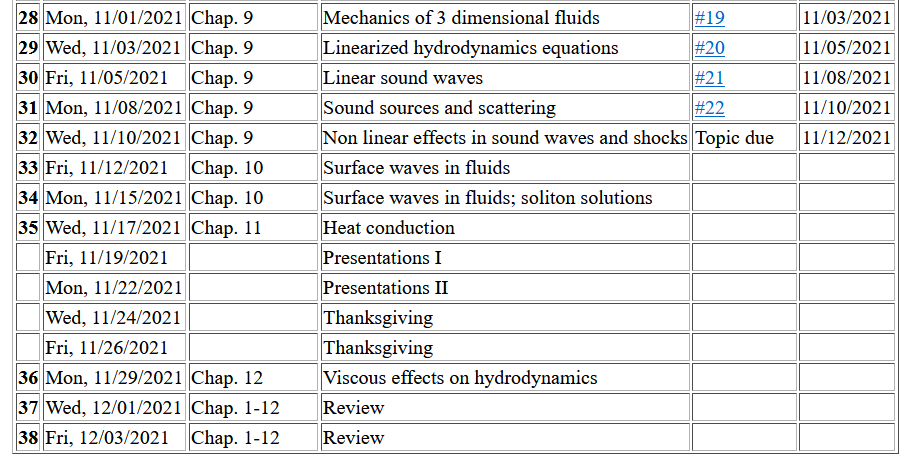 11/10/2021
PHY 711  Fall 2021 -- Lecture 32
2
[Speaker Notes: Schedule.]
Your questions –
From Owen -- What is it about a system that causes it to produce a linear wave or a non-linear wave (physically)? And, can one always determine in advance the way in which the system behave?

Comment --  Qualitatively,   the amplitude of the fluctuations from equilibrium  (dr   for example) should determine whether linear or non-linear effects dominate.    For example when you blow harder into a wind instrument, you get extra harmonics.     In today’s analysis, following your text book, we see an analysis scheme that suggests that non-linear effects are almost inevitable.   Perhaps this is an over-estimate???
11/10/2021
PHY 711  Fall 2021 -- Lecture 32
3
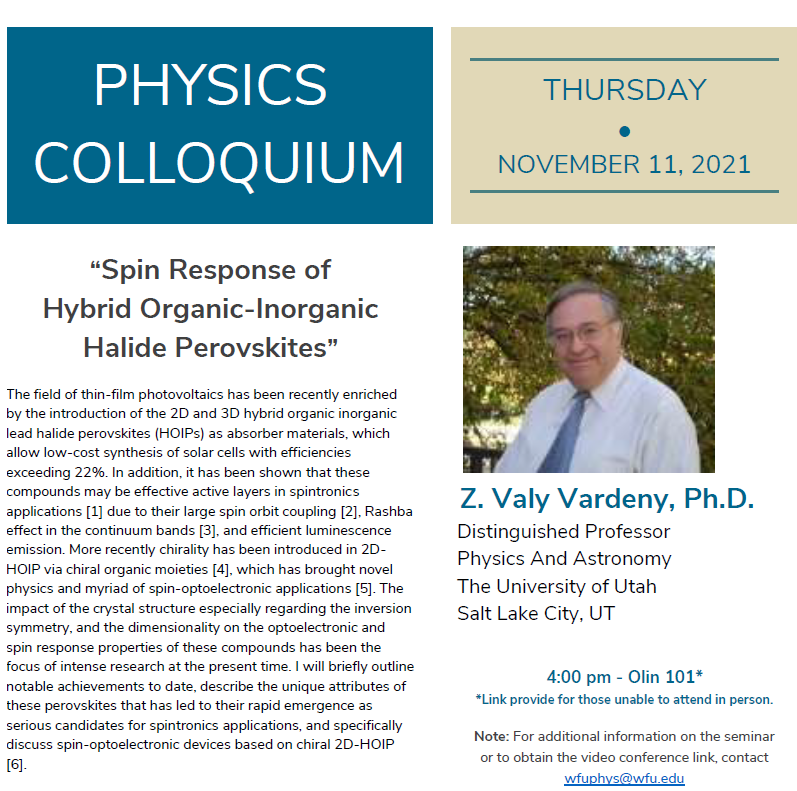 4 PM  Olin 101
11/10/2021
PHY 711  Fall 2021 -- Lecture 32
4
Visualization of longitudinal wave motion
From the website:
https://www.acs.psu.edu/drussell/Demos/waves/wavemotion.html
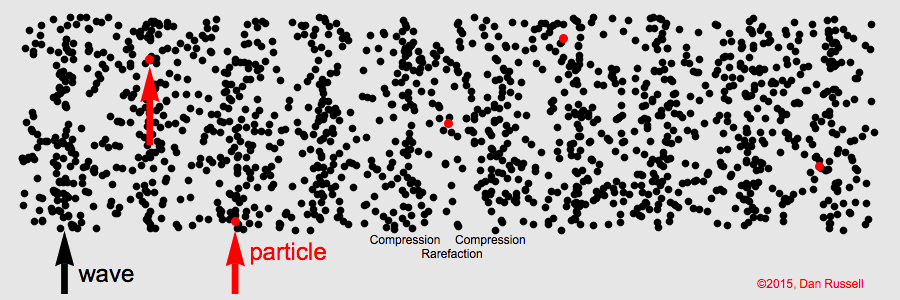 Now consider some non-linear effects
11/10/2021
PHY 711  Fall 2021 -- Lecture 32
5
Effects of nonlinearities in fluid equations  
  -- one dimensional case
11/10/2021
PHY 711  Fall 2021 -- Lecture 32
6
[Speaker Notes: Review of basic equations,  specializing in one spatial dimension.]
11/10/2021
PHY 711  Fall 2021 -- Lecture 32
7
[Speaker Notes: Decoupling the variables.]
Digression – What is gamma?
11/10/2021
PHY 711  Fall 2021 -- Lecture 32
8
11/10/2021
PHY 711  Fall 2021 -- Lecture 32
9
[Speaker Notes: More analysis.]
11/10/2021
PHY 711  Fall 2021 -- Lecture 32
10
[Speaker Notes: Further derivations.]
11/10/2021
PHY 711  Fall 2021 -- Lecture 32
11
[Speaker Notes: Using adiabatic relationships.]
11/10/2021
PHY 711  Fall 2021 -- Lecture 32
12
[Speaker Notes: Analysis of fluid velocity from a knowledge of the wave velocity.]
Traveling wave solution:
11/10/2021
PHY 711  Fall 2021 -- Lecture 32
13
[Speaker Notes: Analysis for a traveling wave.]
Traveling wave solution  -- continued:
11/10/2021
PHY 711  Fall 2021 -- Lecture 32
14
[Speaker Notes: Checking the linear result]
Some details
11/10/2021
PHY 711  Fall 2021 -- Lecture 32
15
Traveling wave solution  -- full non-linear case:
w
11/10/2021
PHY 711  Fall 2021 -- Lecture 32
16
[Speaker Notes: Analysis of how to visualize the traveling wave solution.]
Visualization continued:
11/10/2021
PHY 711  Fall 2021 -- Lecture 32
17
[Speaker Notes: More details.]
Summary
11/10/2021
PHY 711  Fall 2021 -- Lecture 32
18
[Speaker Notes: Summary.]
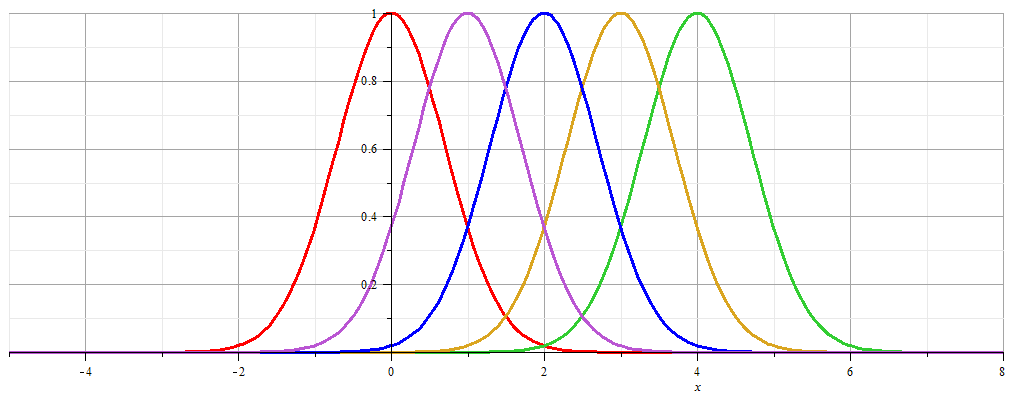 Linear wave:
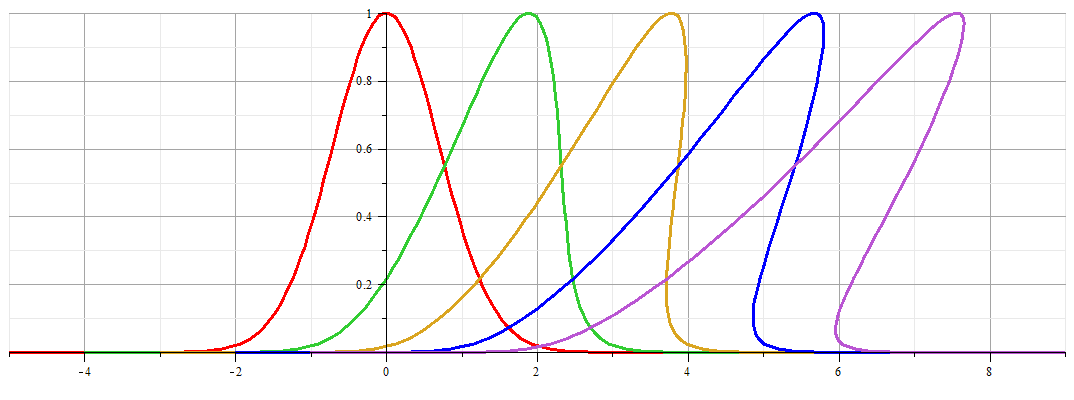 Non-linear wave:
11/10/2021
PHY 711  Fall 2021 -- Lecture 32
19
[Speaker Notes: Example visualization.]
Linear wave
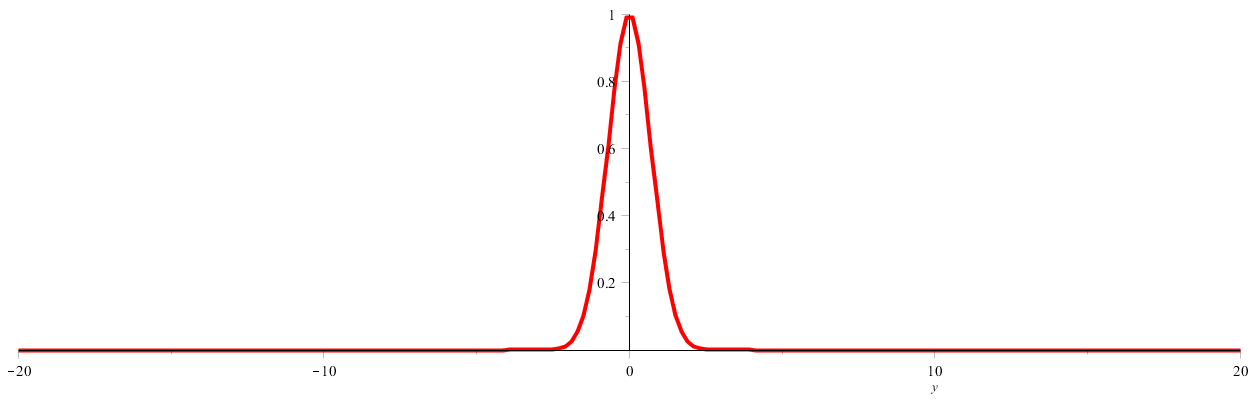 Non-linear wave
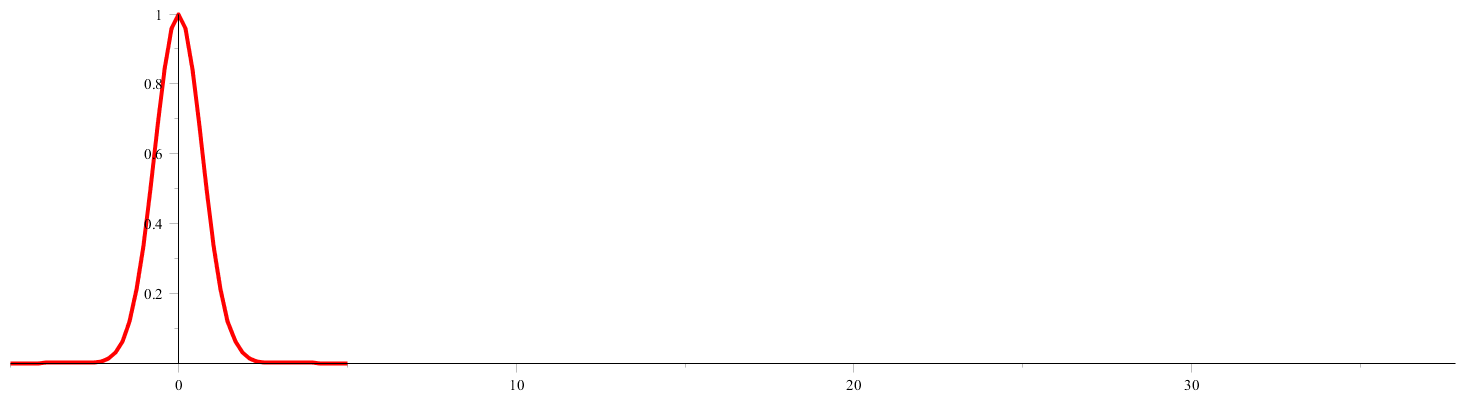 11/10/2021
PHY 711  Fall 2021 -- Lecture 32
20
[Speaker Notes: Animations from Maple.]
Analysis of shock wave
   Plots of dr
Solution becomes unphysical
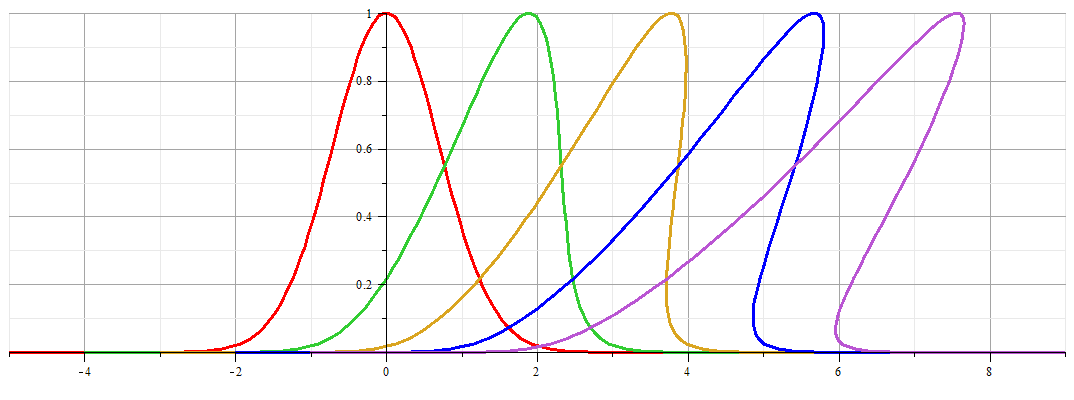 shock
11/10/2021
PHY 711  Fall 2021 -- Lecture 32
21
[Speaker Notes: Note that the vertical axis represents the longitudinal wave displacement.    When this displacement becomes multivalued for a given coordinate x as shown, the solution  becomes unphysical.     At this point we need to consider the analysis in a different way.]
Effects of amplitude of dr
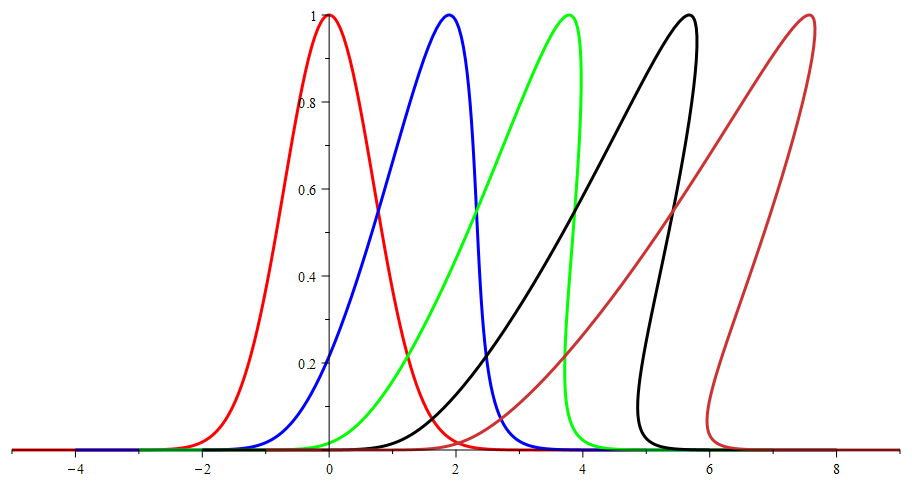 Large amplitude
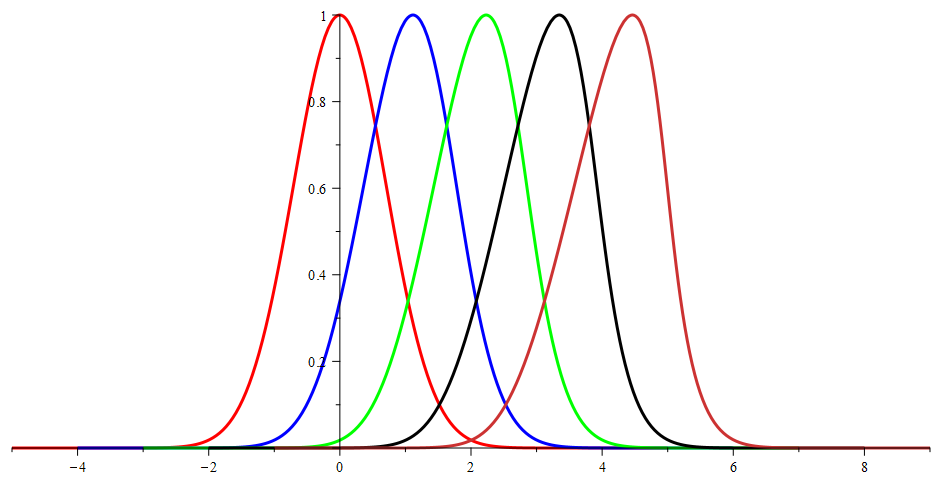 Smaller amplitude
11/10/2021
PHY 711  Fall 2021 -- Lecture 32
22
Analysis of shock wave – assumed to moving at velocity u
After shock
t2
dr2, dv2, dp2
Before shock
t1
dr1, dv1, dp1
Shock front
x
u
Note that in this case u is assumed to be a given parameter of the system.
11/10/2021
PHY 711  Fall 2021 -- Lecture 32
23
[Speaker Notes: Your textbook discusses the shock wave analysis.    Here we assume that there is a region (blue) where the analysis fails,  but assumes that we can properly analyze the physics before and after the shock.     The notation given here is similar to that given in your text.]
Analysis of shock wave – continued
While analysis in the shock region is complicated, we can use conservation laws to analyze regions 1 and 2
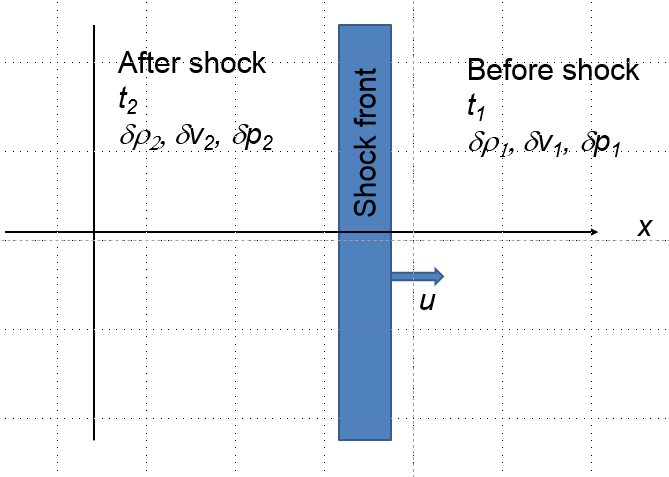 11/10/2021
PHY 711  Fall 2021 -- Lecture 32
24
[Speaker Notes: Some of the details of the analysis before and after the shock event.]
Analysis of shock wave – continued
While analysis in the shock region is complicated, we can use conservation laws to analyze regions 1 and 2
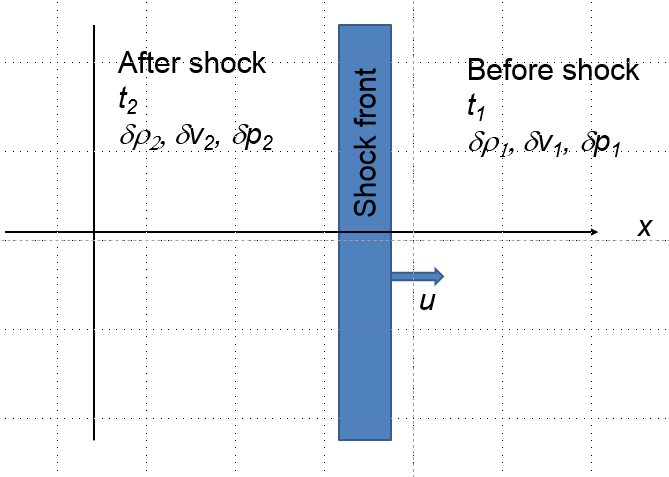 11/10/2021
PHY 711  Fall 2021 -- Lecture 32
25
[Speaker Notes: Analyzing the equations.]
Analysis of shock wave – continued
For adiabatic ideal gas, also considering energy and momentum conservation:
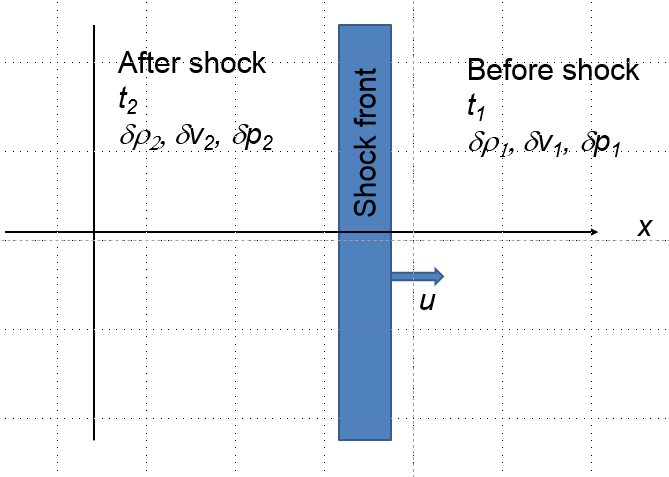 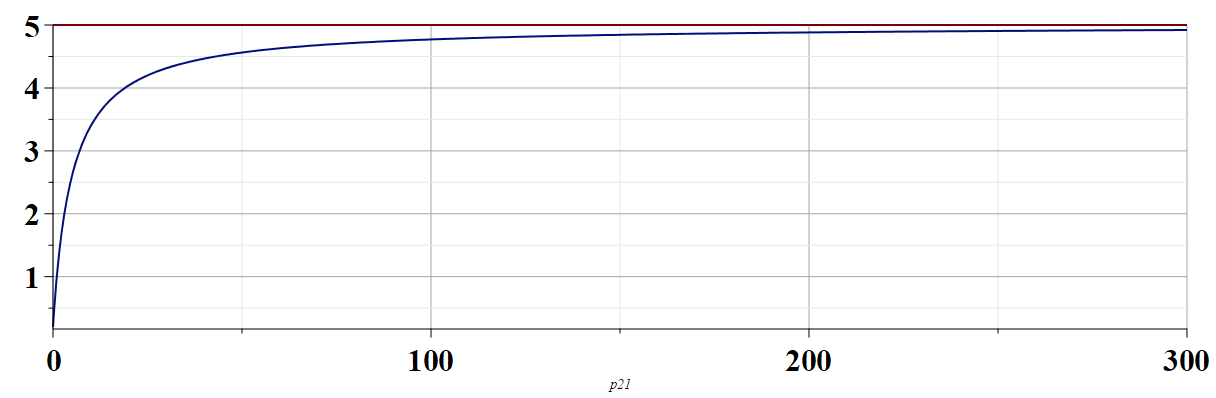 r2/r1
p2/p1
11/10/2021
PHY 711  Fall 2021 -- Lecture 32
26
[Speaker Notes: Analyzing ratio of the density after and before the shock wave.]
Analysis of shock wave – continued
For adiabatic ideal gas, entropy considerations::
11/10/2021
PHY 711  Fall 2021 -- Lecture 32
27
[Speaker Notes: Analyzing the entropy before and after the shock wave.     In general, many more relationships can be analyzed.    Consult your textbook for more details.]